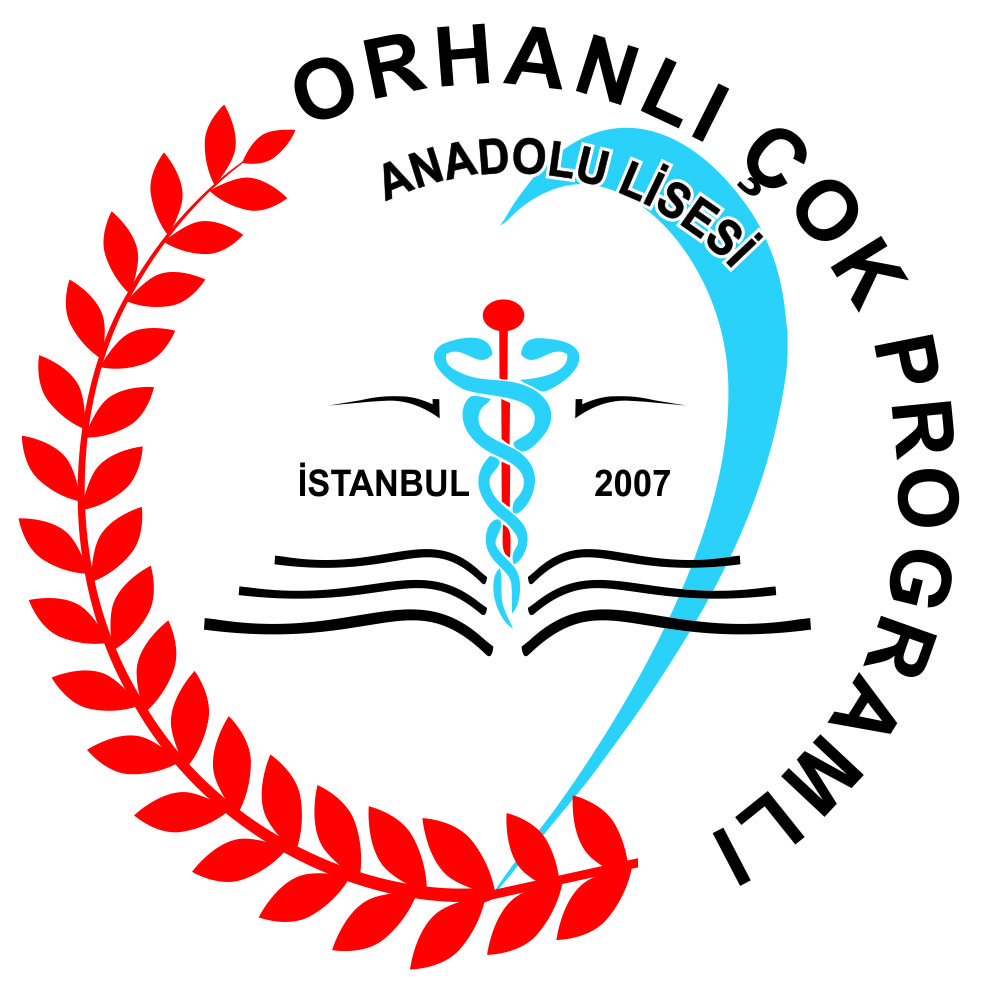 Tuzla Orhanlı Çok Programlı Anadolu Lisesi
Okulumuz
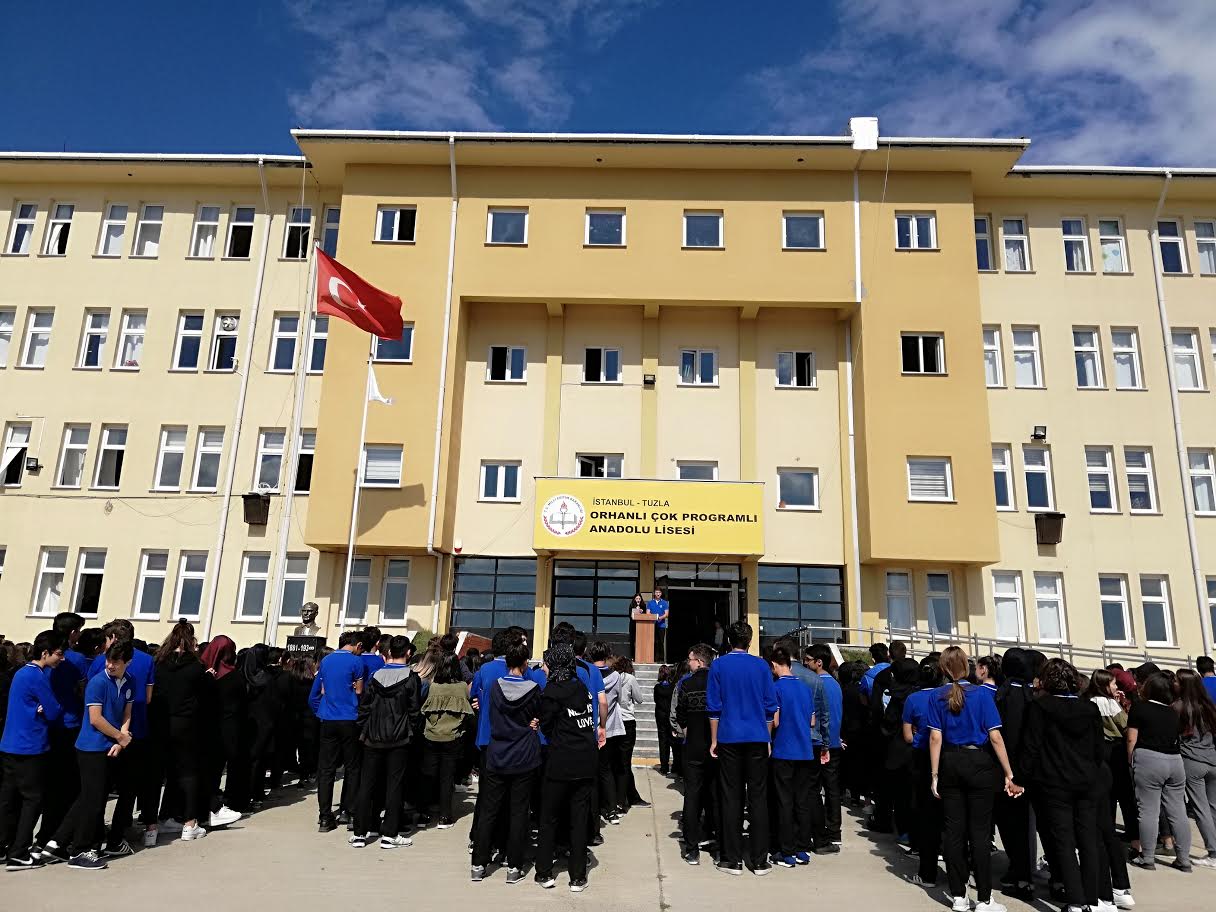 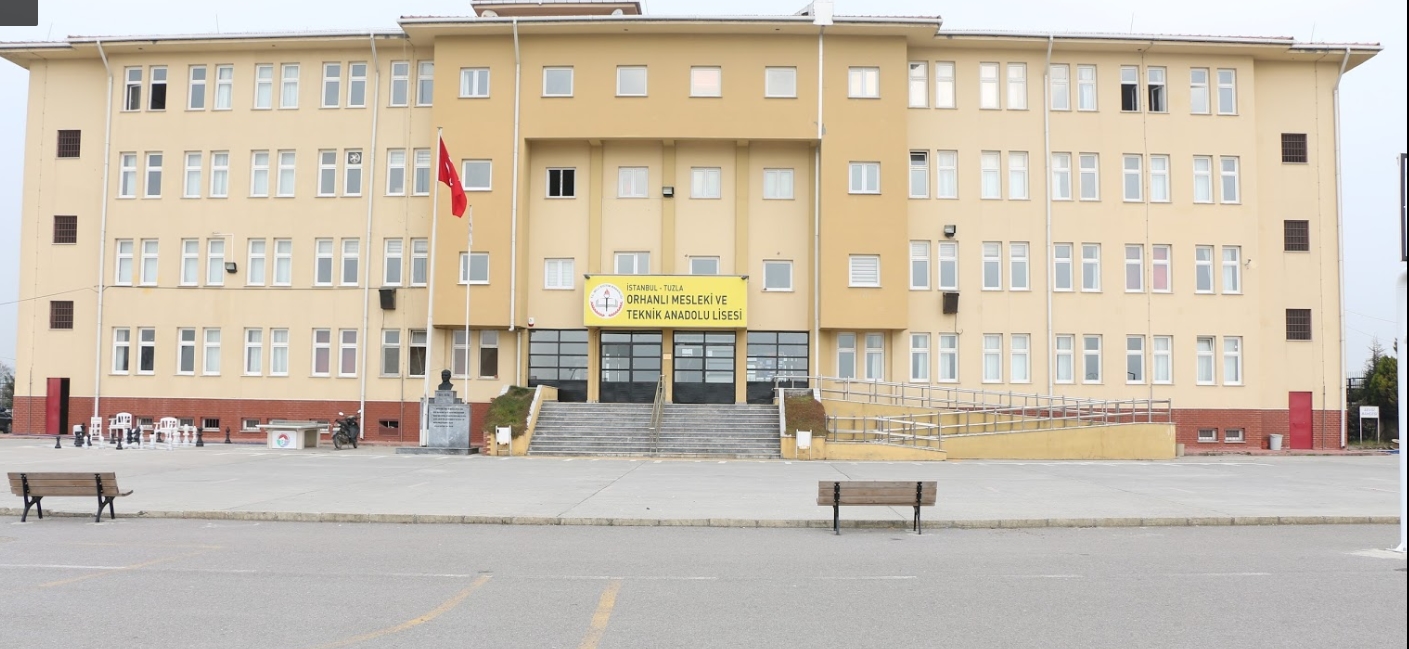 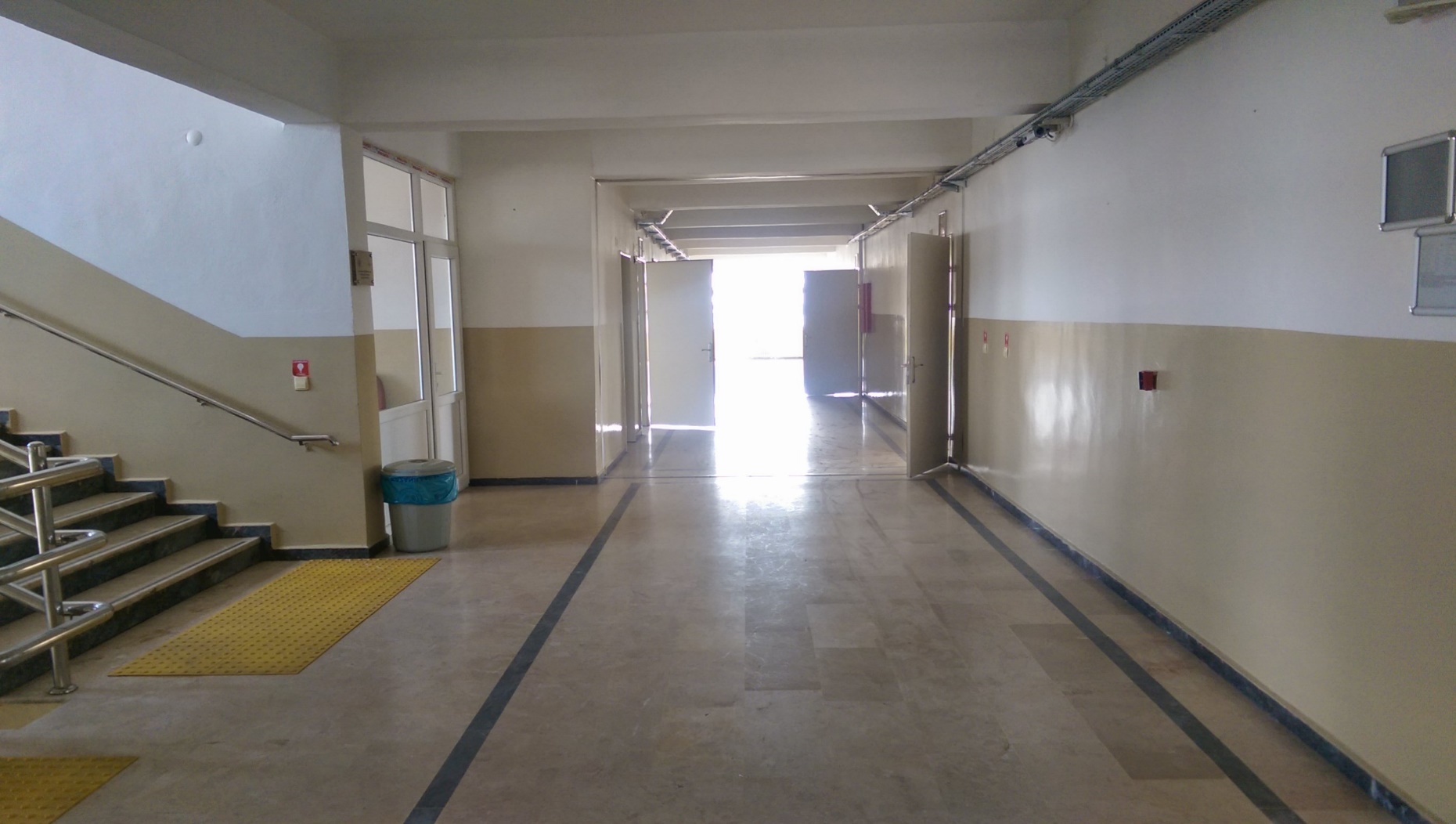 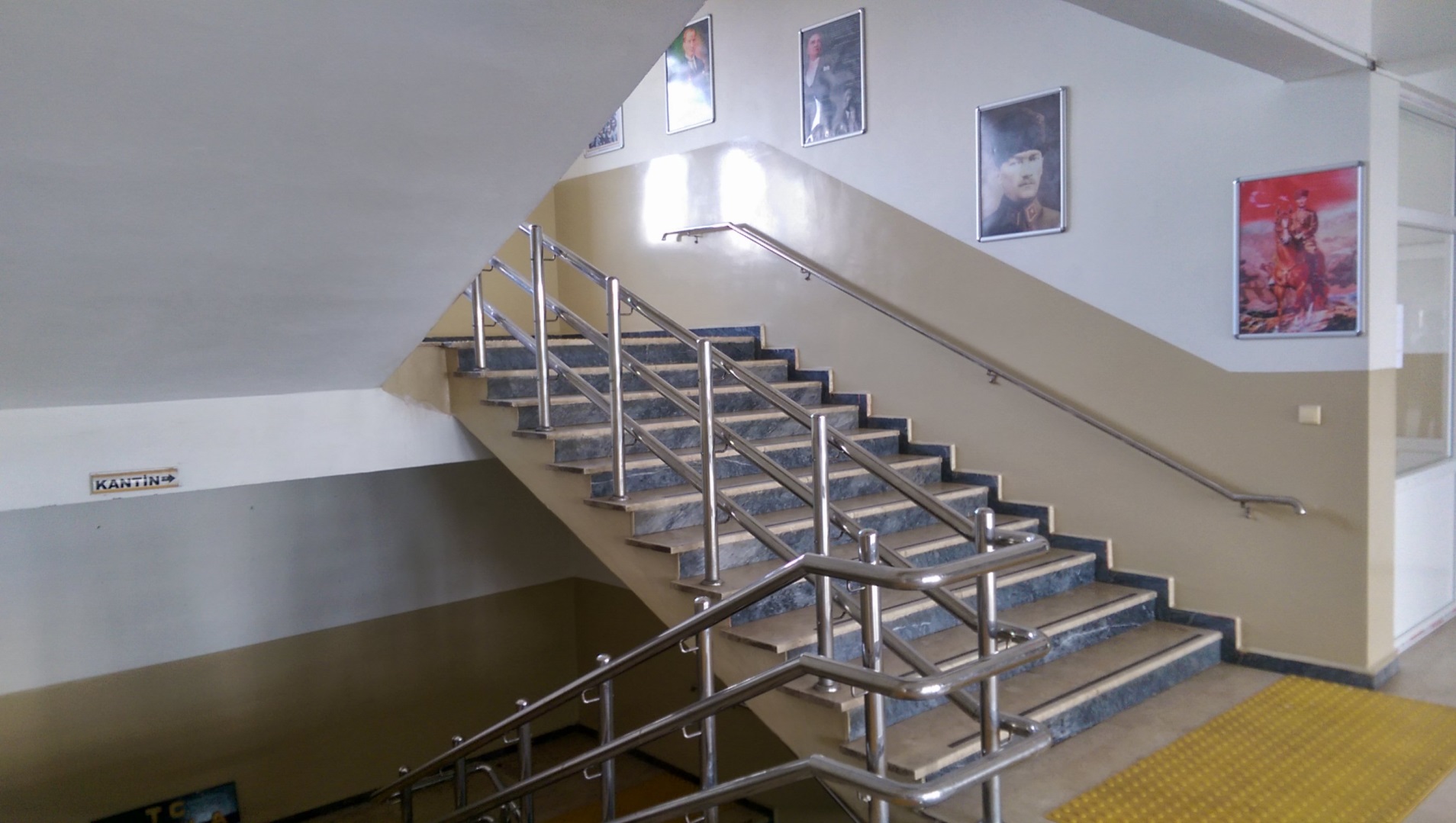 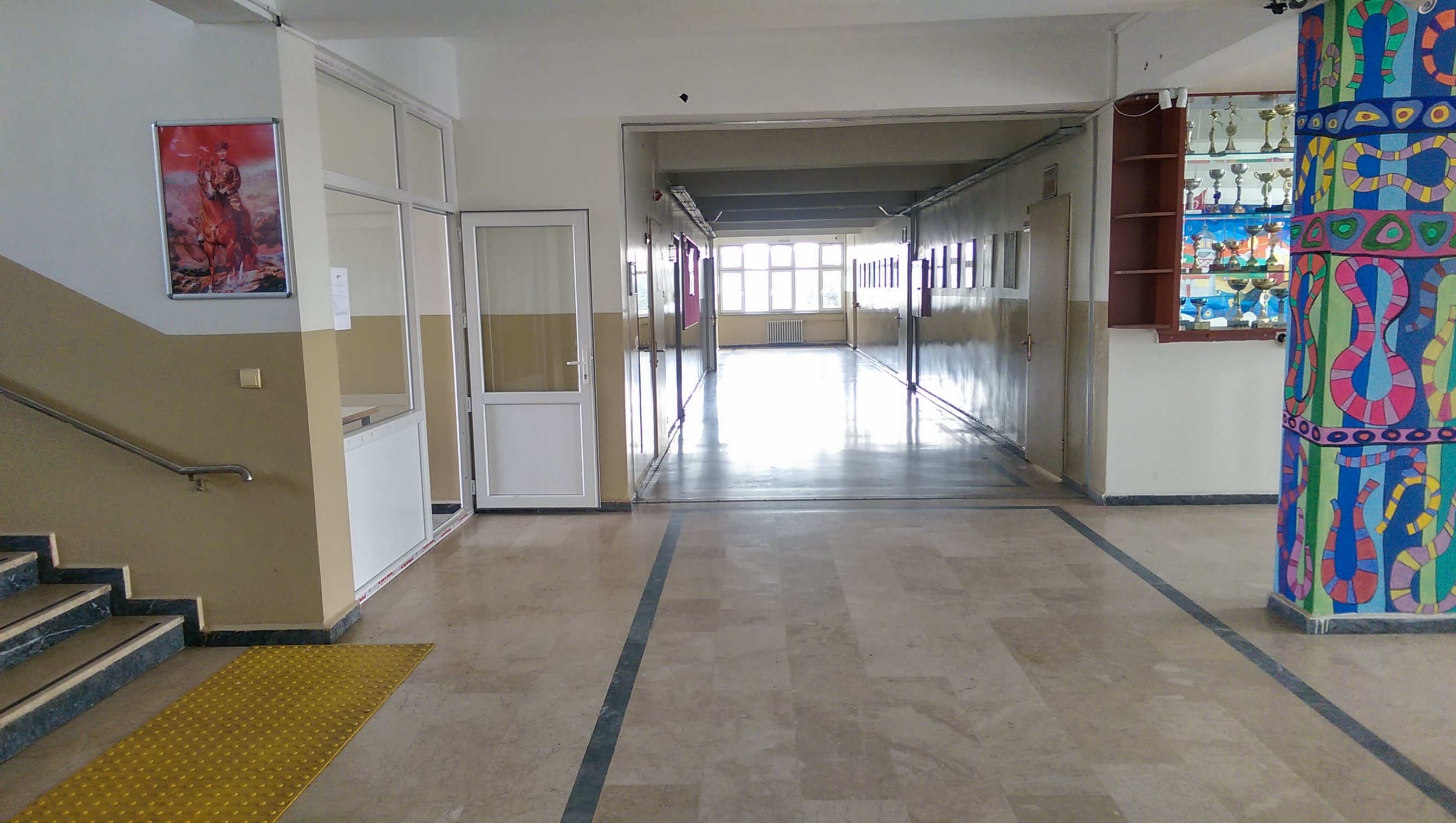 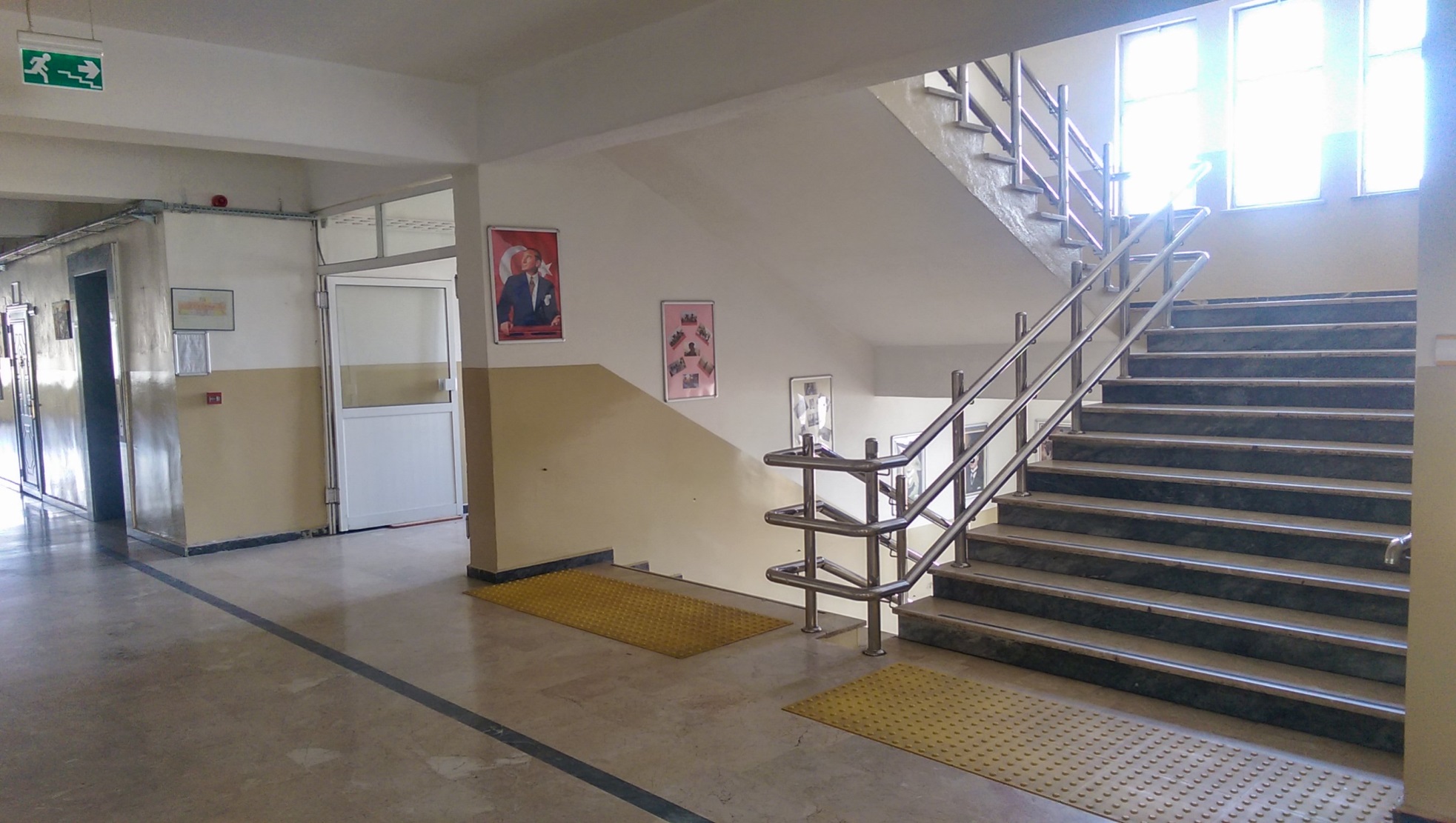 Çok Programlı Anadolu Lisesi Nedir?
Anadolu lisesi, meslek lisesi ve teknik lisedeki programları tek lisede toplayan liselere çok programlı lise denilmektedir.  

 Çok programlı liseleri bitiren öğrencilere diplomaları bitirilen programa göre verilmektedir. Örnek olarak çok programlı lisenin meslek lisesi bölümünden mezun olan bir öğrenciye meslek lisesi diploması verilmektedir.
Tuzla Orhanlı Çok Programlı Anadolu Lisesine Giriş
Okulumuz, 2018-2019 Eğitim-Öğretim yılından itibaren  adrese dayalı sistemle öğrenci almaktadır.
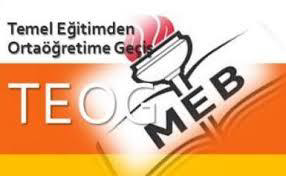 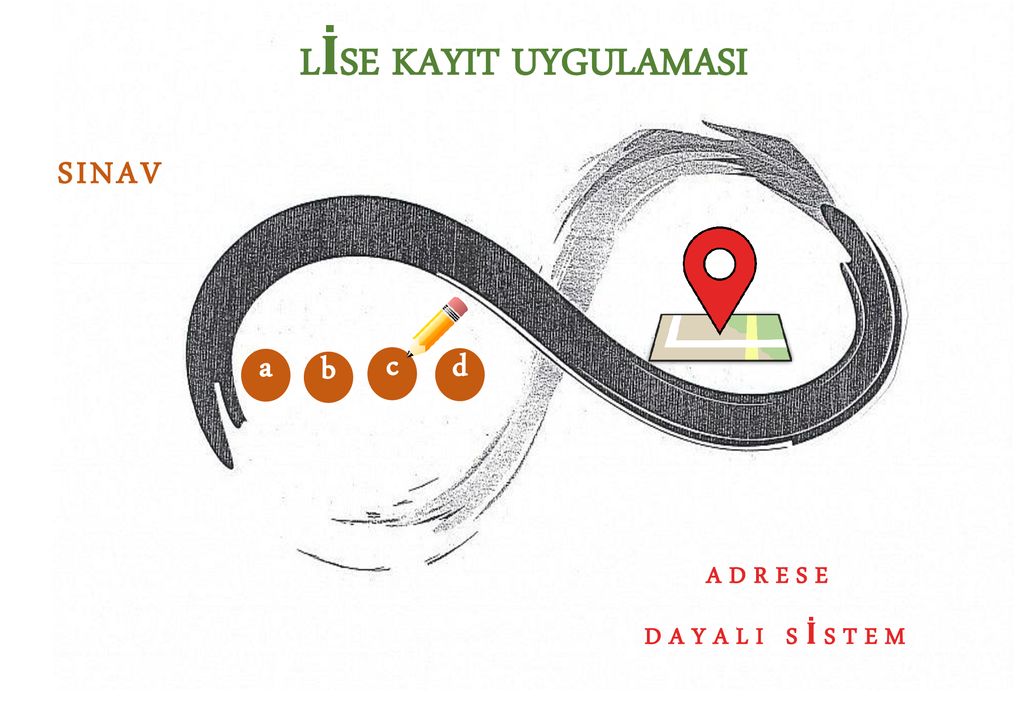 Okulumuz Hakkında Bilgi
Öğretmen Sayısı:37
Öğrenci Sayısı:719
Derslik Sayısı:21
Fizik, Kimya ve Biyoloji Laboratuvarları
Sağlık Laboratuvarı 
Konferans Salonu
Spor Salonu
HAFTA SONU KURSLARI
MATEMATİK                              
EDEBİYAT
FİZİK                                       DERSLERİNDEN 
KİMYA                                     KURS
BİYOLOJİ                                 VERİLMEKTEDİR..
TARİH 
İNGİLİZCE
Anadolu Lisesi9 ve 10. sınıfta okutulan dersler
Anadolu Lisesi Programı Alanları ve Alanların Puan Türleri
Anadolu Meslek Programı
Okulumuzda seçilebilecek ALANLAR:
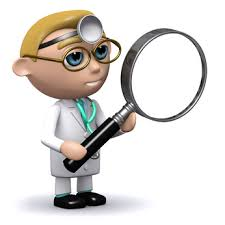 SAĞLIK HİZMETLERİ ALANI
Hemşire Yardımcılığı
Ebe Yardımcılığı
Sağlık Bakım Teknisyenliği
HASTA VE YAŞLI BAKIMI ALANI
Hasta Bakımı
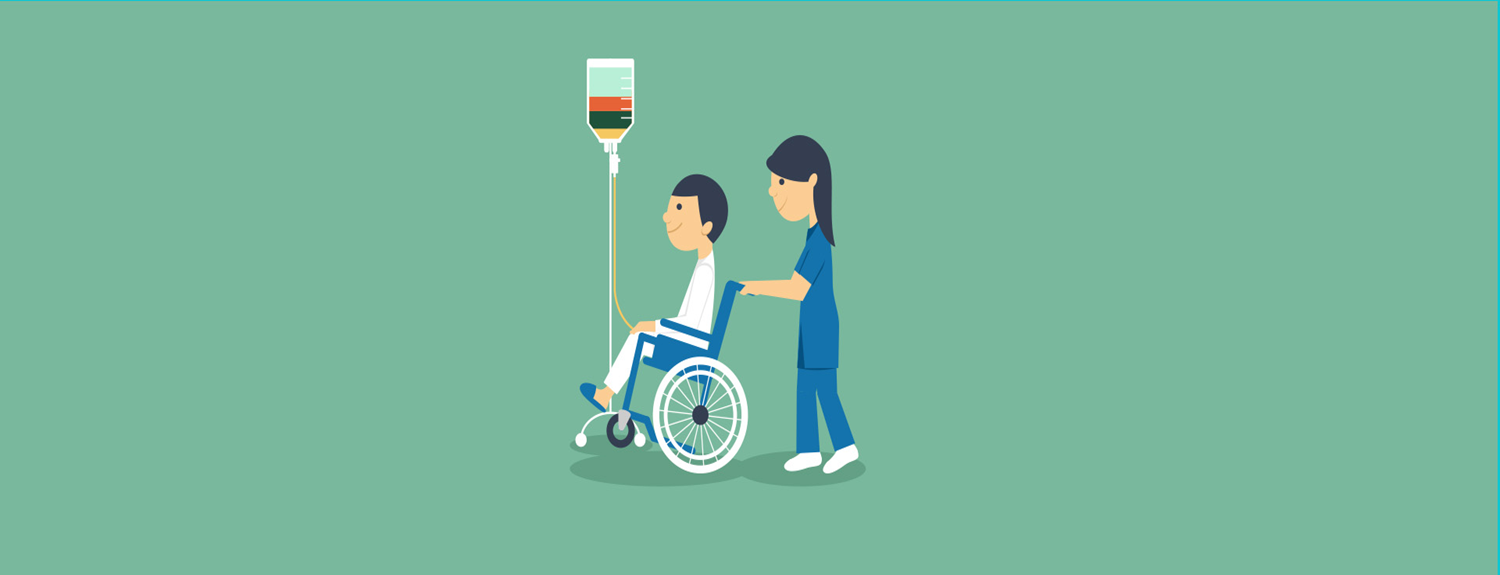 Meslekte Uzmanlık
11 VE 12 NCİ SINIFLARDA
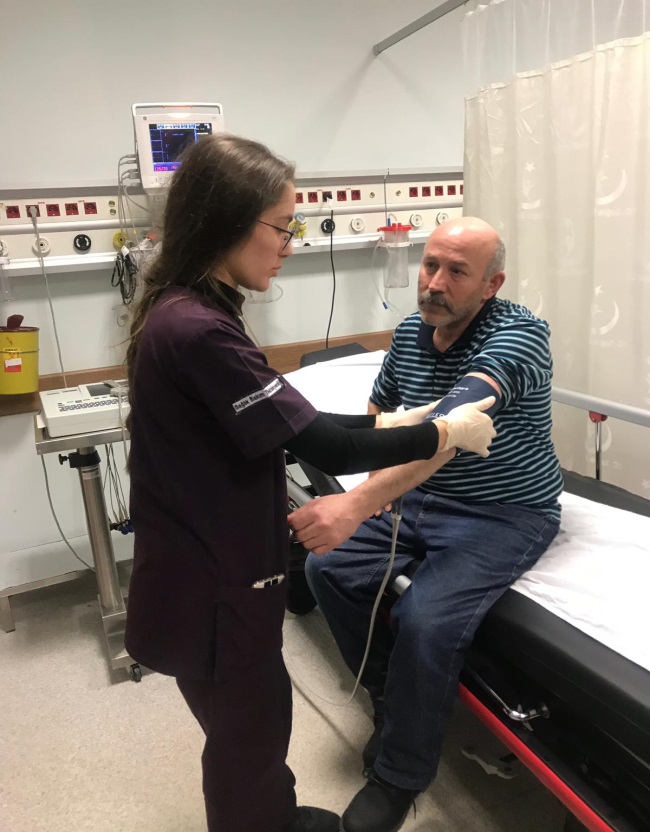 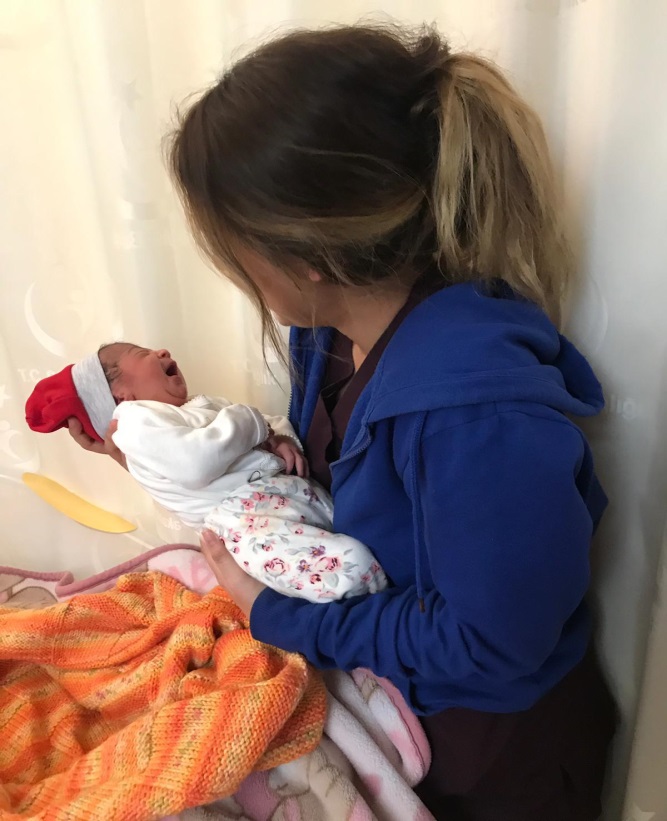 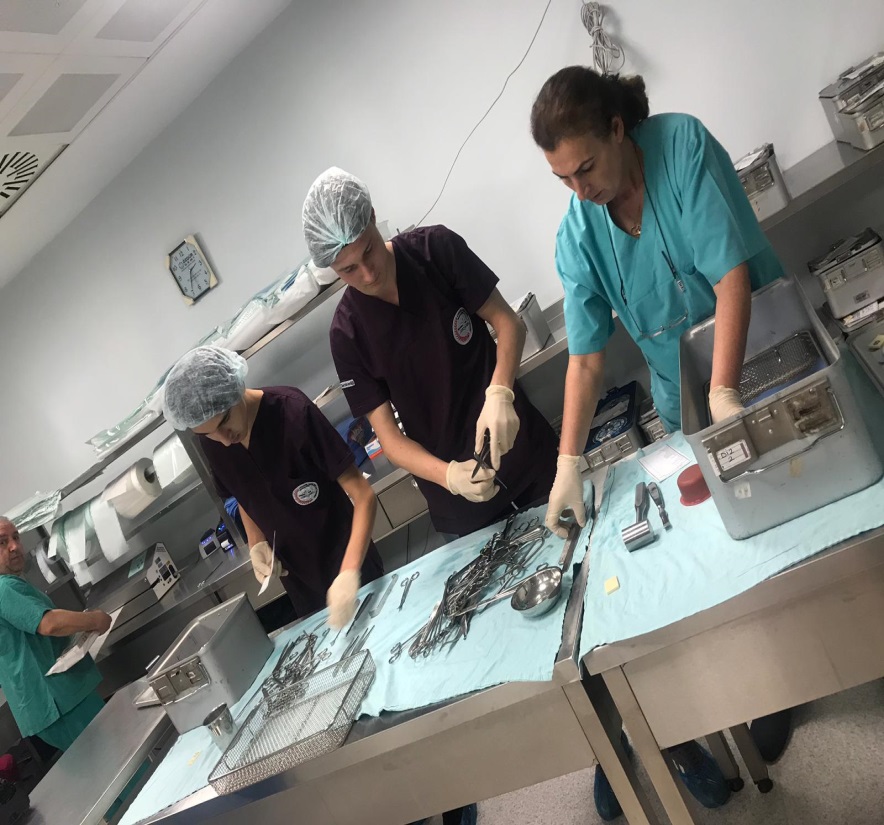 MESLEK ALANINA BAĞLI OLARAK DAL EĞİTİMİ YAPILMAKTADIR.
9. SINIFTA MESLEK DERSLERİ
Mesleki Gelişim Atölyesi : saat 
Anatomi ve fizyoloji: saat
 Temel Mesleki Uygulamalar:  saat
10.SINIFTA MESLEK DERSLERİ
Enfeksiyon Hastalıkları:  saat
Genel Beslenme:  saat
Sağlık Hizmetlerinde iletişim:  saat
Temel Mesleki Uygulamalar: saat
11. SINIF MESLEK DERSLERİ HEMŞİRE YARDIMCILIĞI
ÖZEL BAKIM UYGULAMALAR  :2 SAAT
TEMEL İLAÇ BİLGİSİ : 2 SAAT
KADIN HASTALIKLARI VE AİLE PLANLAMASI DERSİ :2 SAAT
ENFEKSİYON HASTALIKLARI :2 SAAT
SİSTEM HASTALIKLARI :2 SAAT
ASEPTİK UYGULAMALAR : 2 SAAT
İLK YARDIM VE ACİL BAKIM :2 SAAT
YENİDOĞAN VE ÇOCUK SAĞLIĞI :4 SAAT
MESLEKİ HAK VE SORUMLULUKLAR :2 SAAT
HASTANIN KİŞİSEL BAKIMI: 2 SAAT
12. SINIF MESLEK DERSLERİ
SAĞLIK HİZMETLERİNDE İLETİŞİM: 2 SAAT
SAĞLIK PSİKOLOJİSİ: 2 SAAT
İŞLETMELERDE MESLEKİ EĞİTİM
12. SINIFTA ÖĞRENCİLERİMİZ HAFTADA 3 GÜN STAJA ÇIKACAKLARDIR.
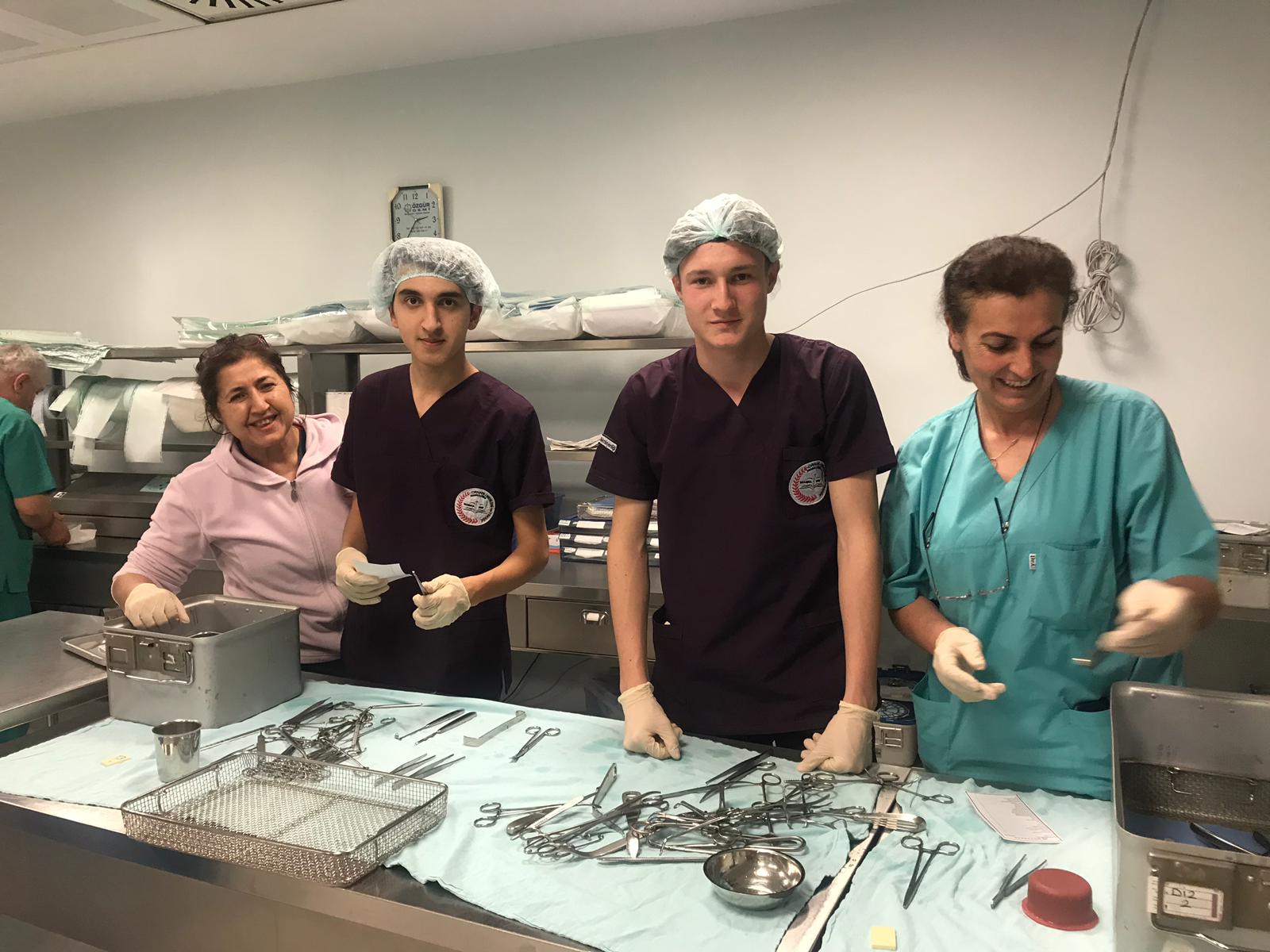 Sigorta
İŞLETMEDE BECERİ EĞİTİMİ YA DA STAJ ÇALIŞMASINDA  MİLLÎ EĞİTİM BAKANLIĞINCA 
SİGORTALANACAKSINIZ
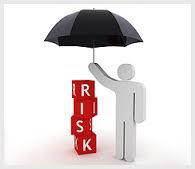 Öğrenciyken Ücret Alabilirsiniz
ANADOLU MESLEK PROGRAMININ 
12 NCİ SINIFINDA 





HAFTADA 3 GÜN İŞLETMEDE MESLEKİ EĞİTİM GÖRECEK VE YAŞINIZA UYGUN ASGARİ ÜCRETİN %30 UNDAN AZ OLMAMAK ÜZERE ÜCRET ALABİLECEKSİNİZ
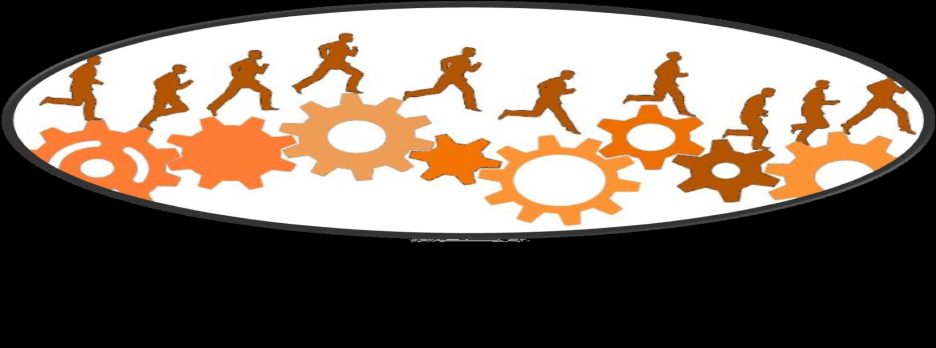 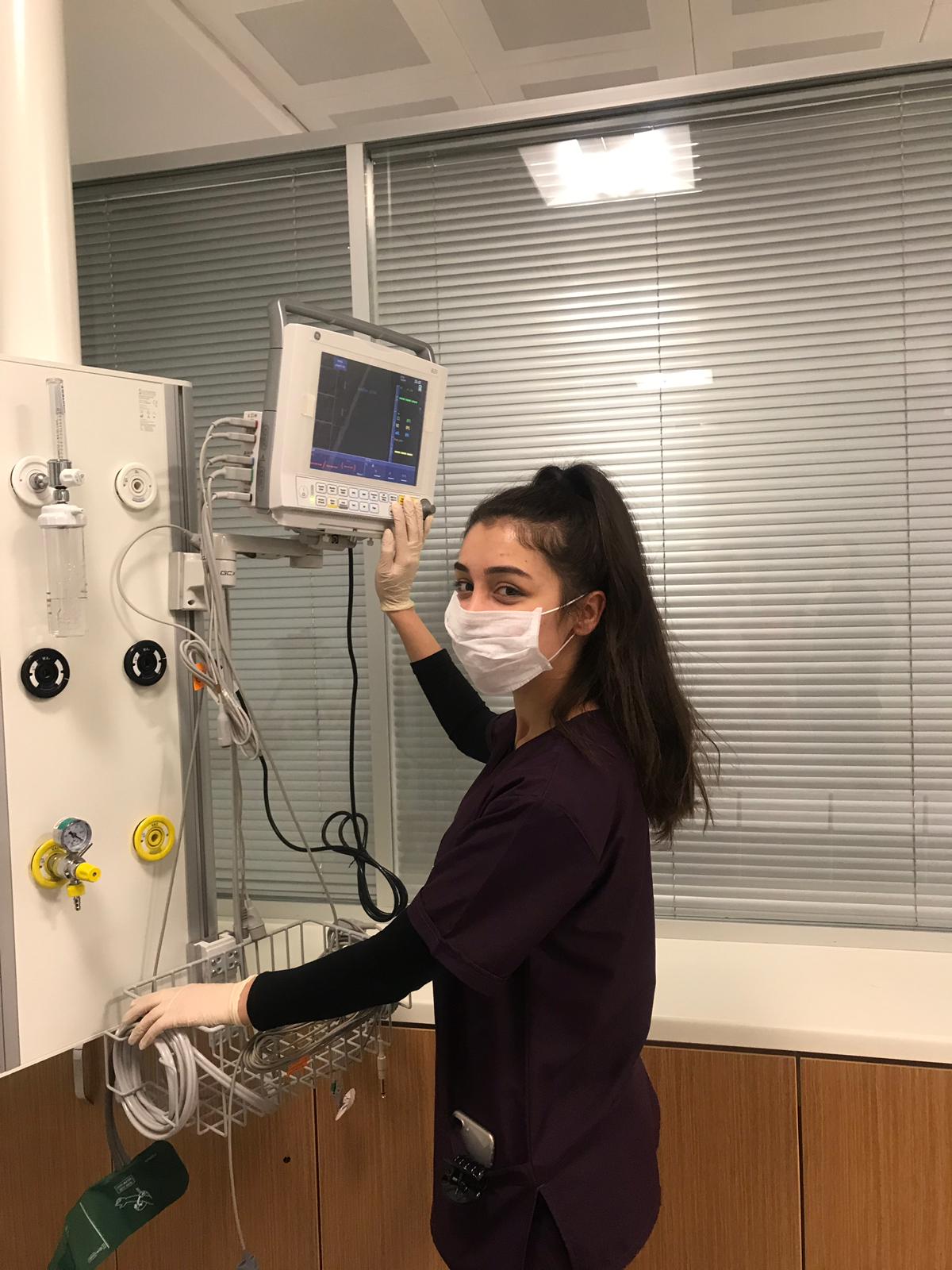 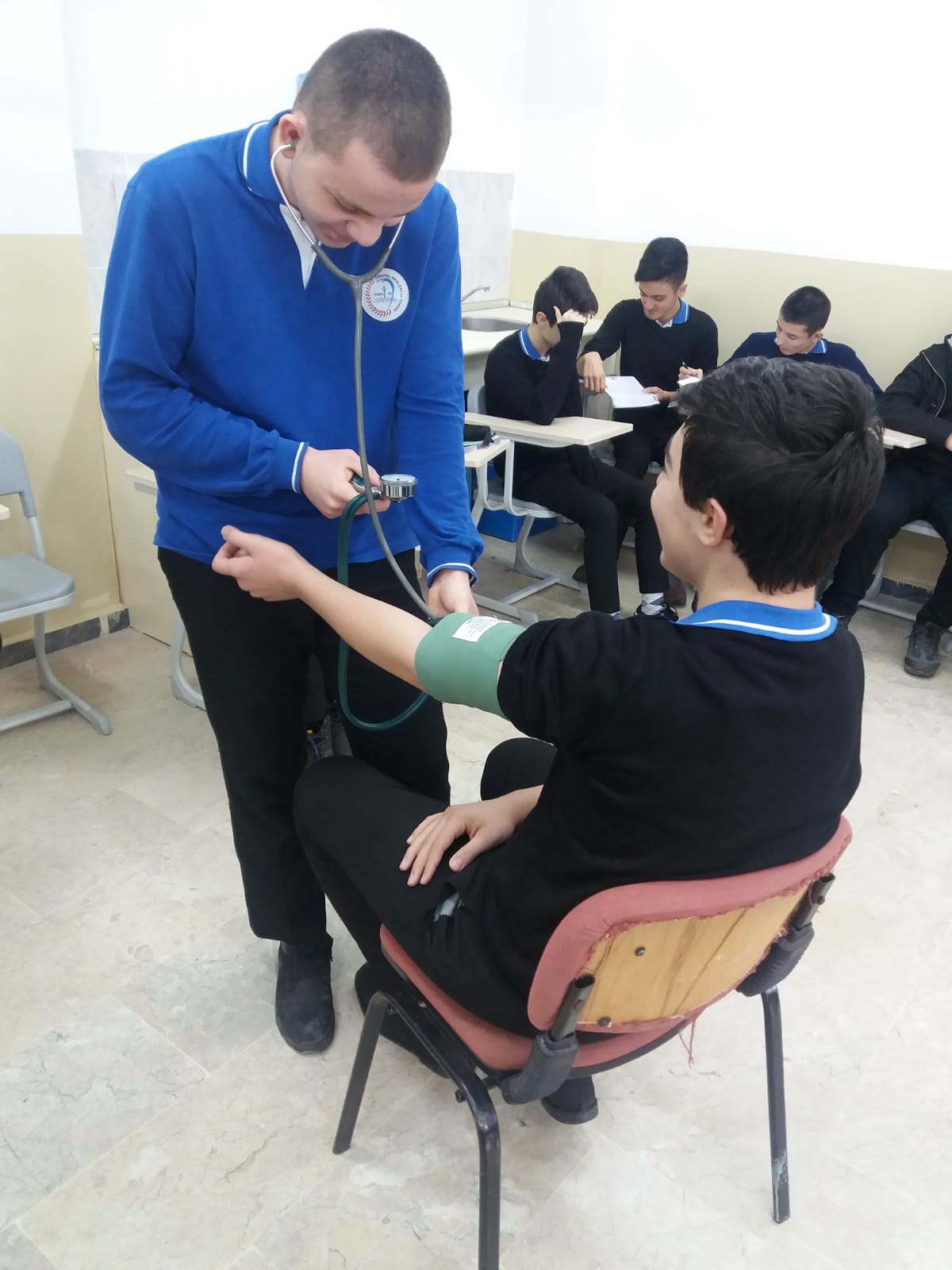 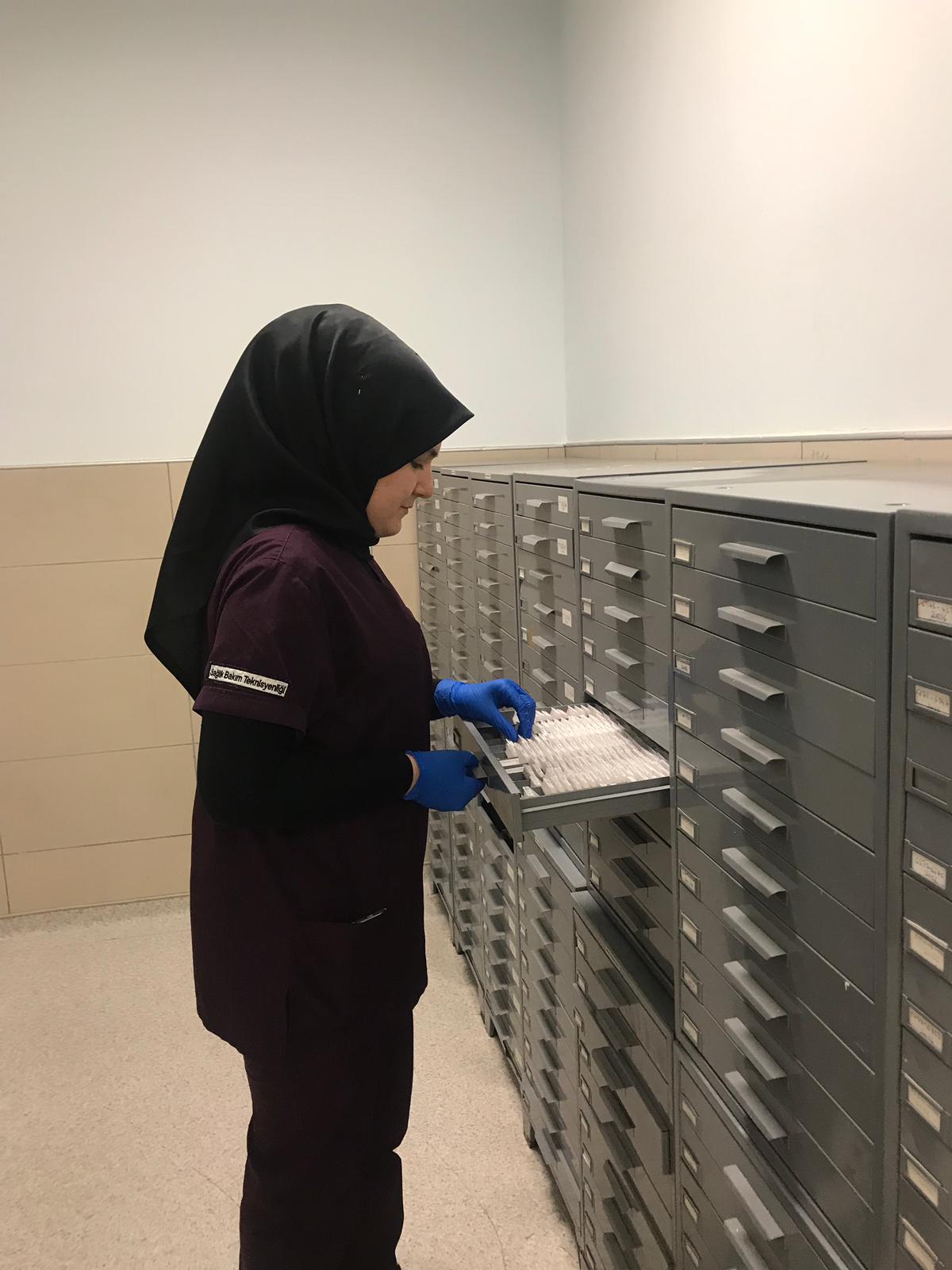 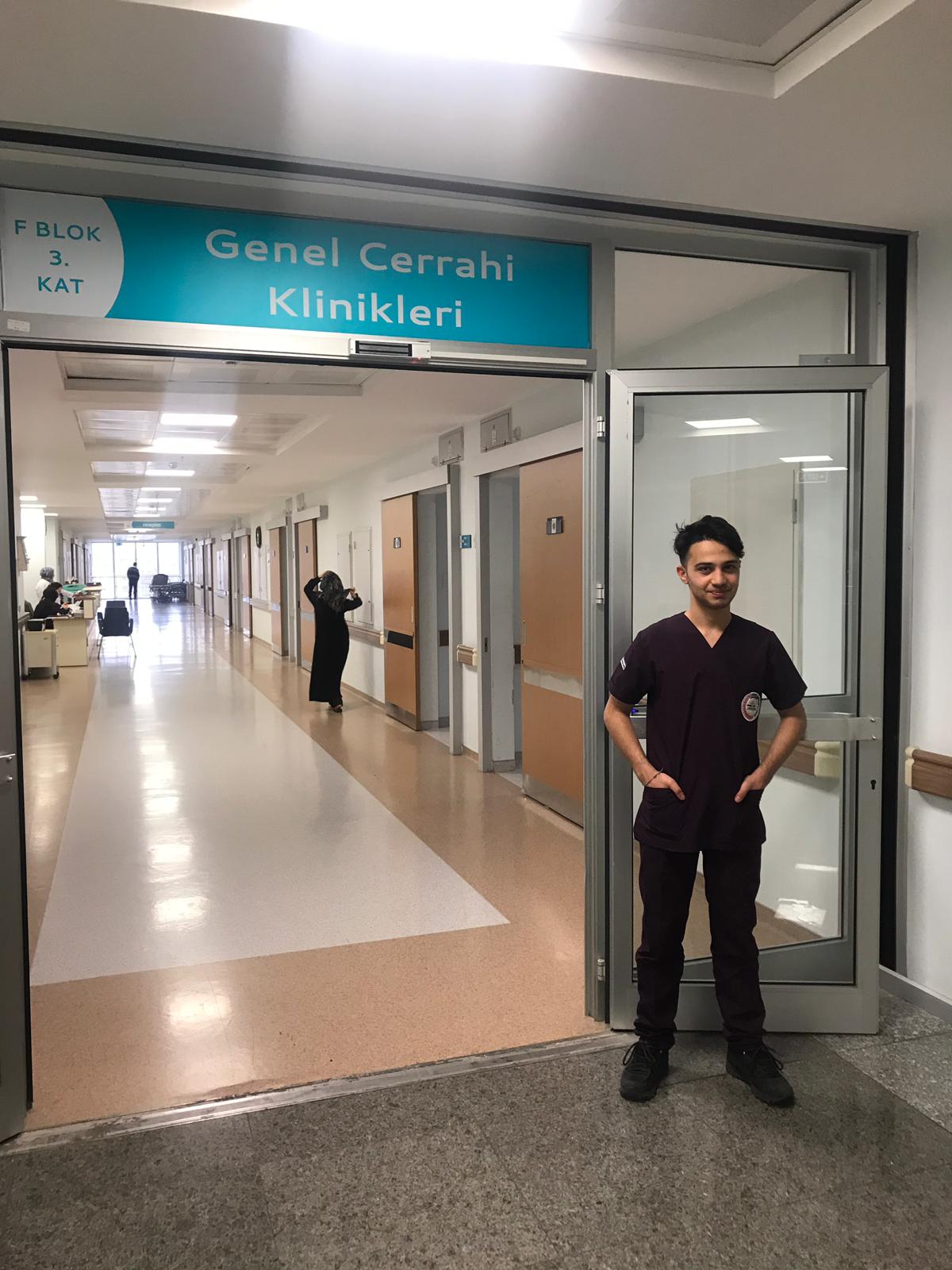 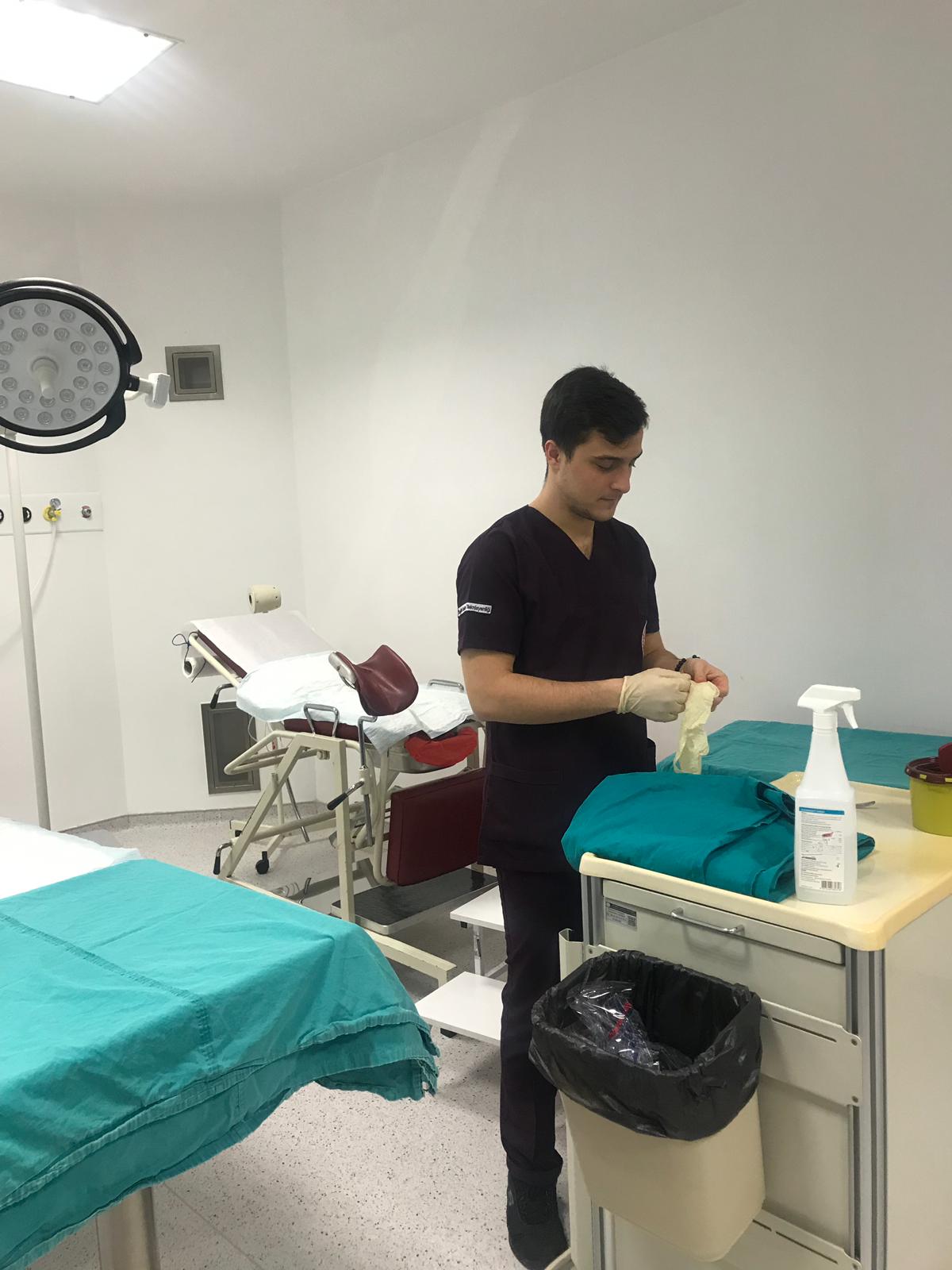 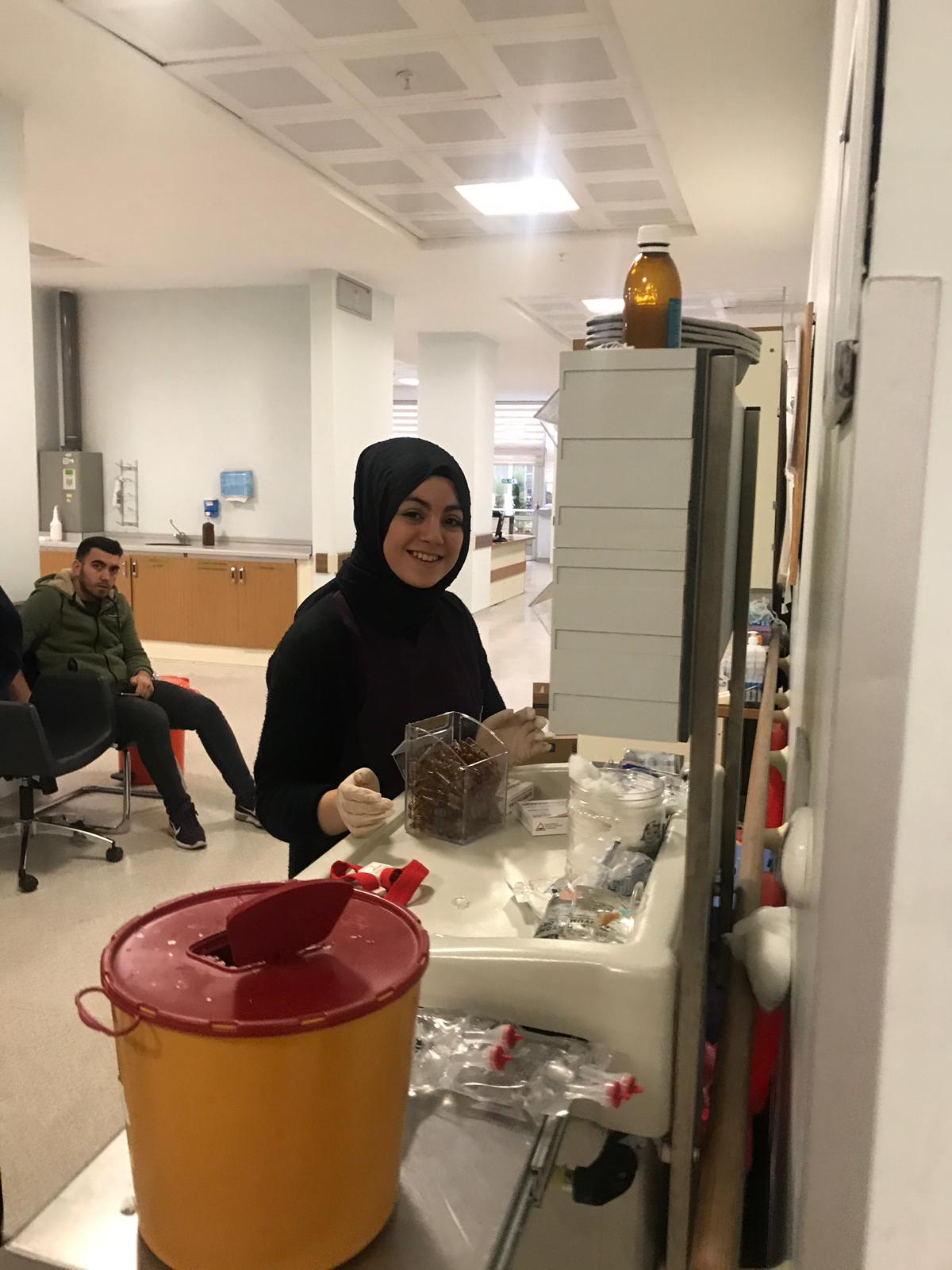 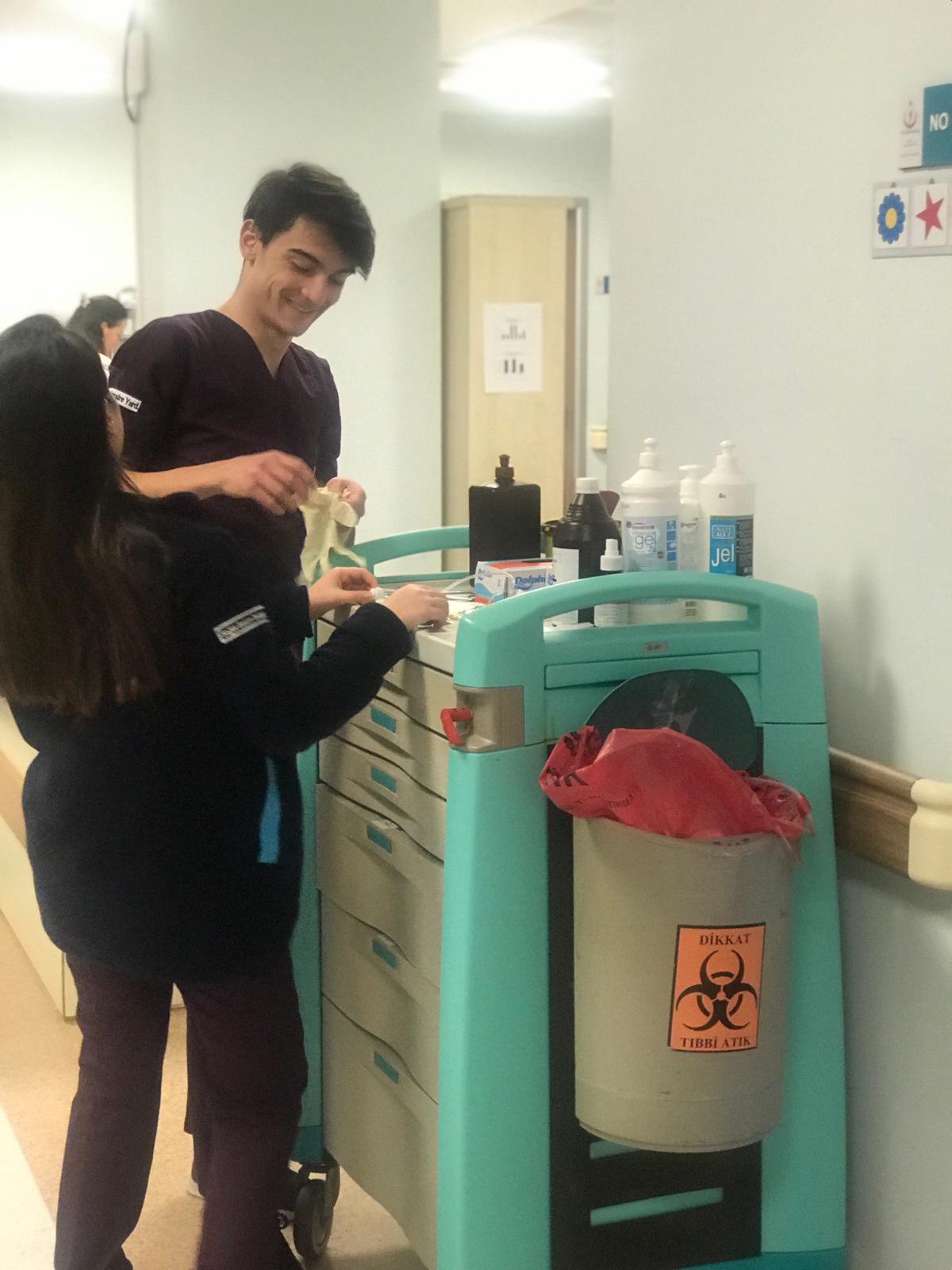 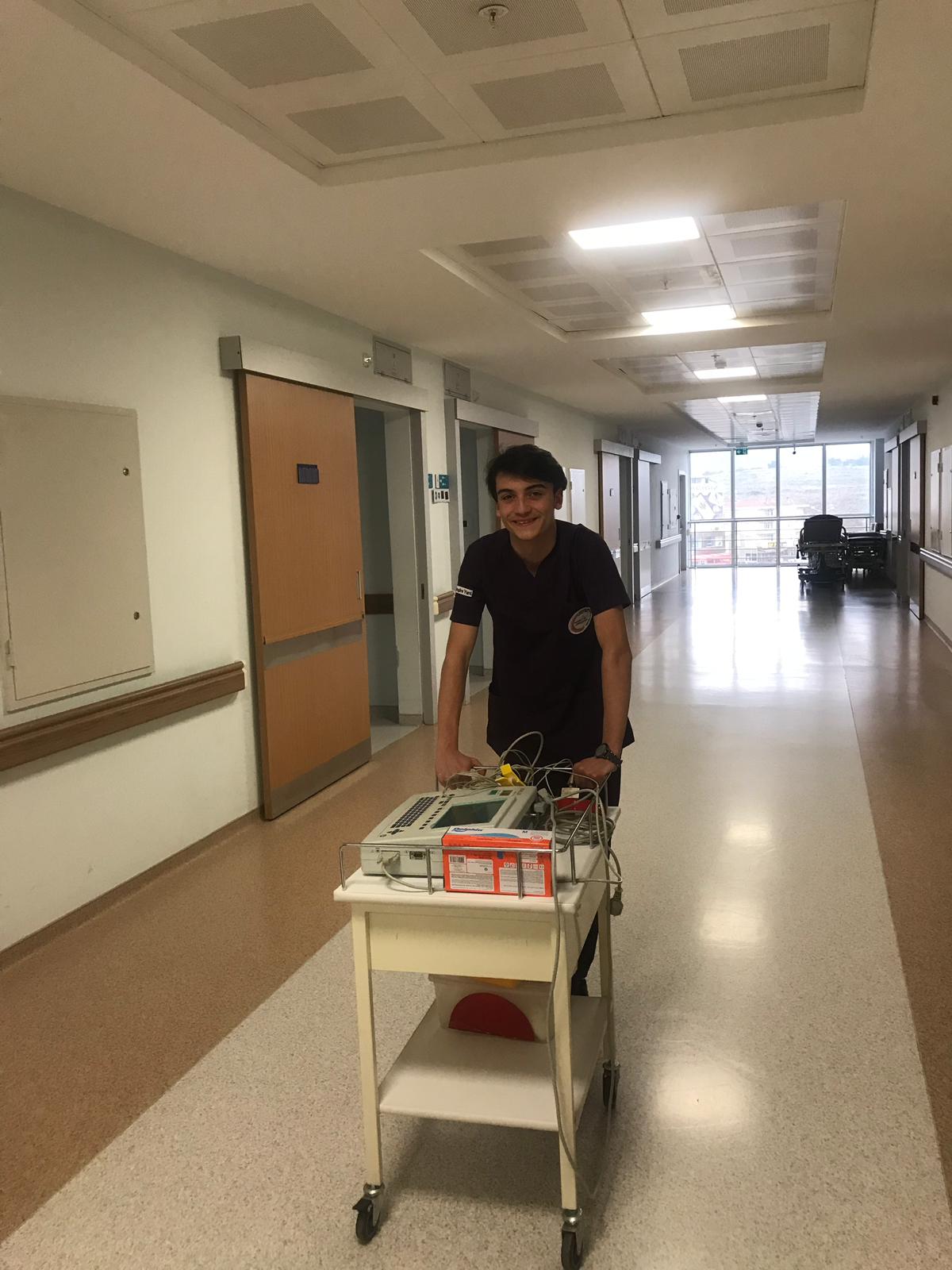 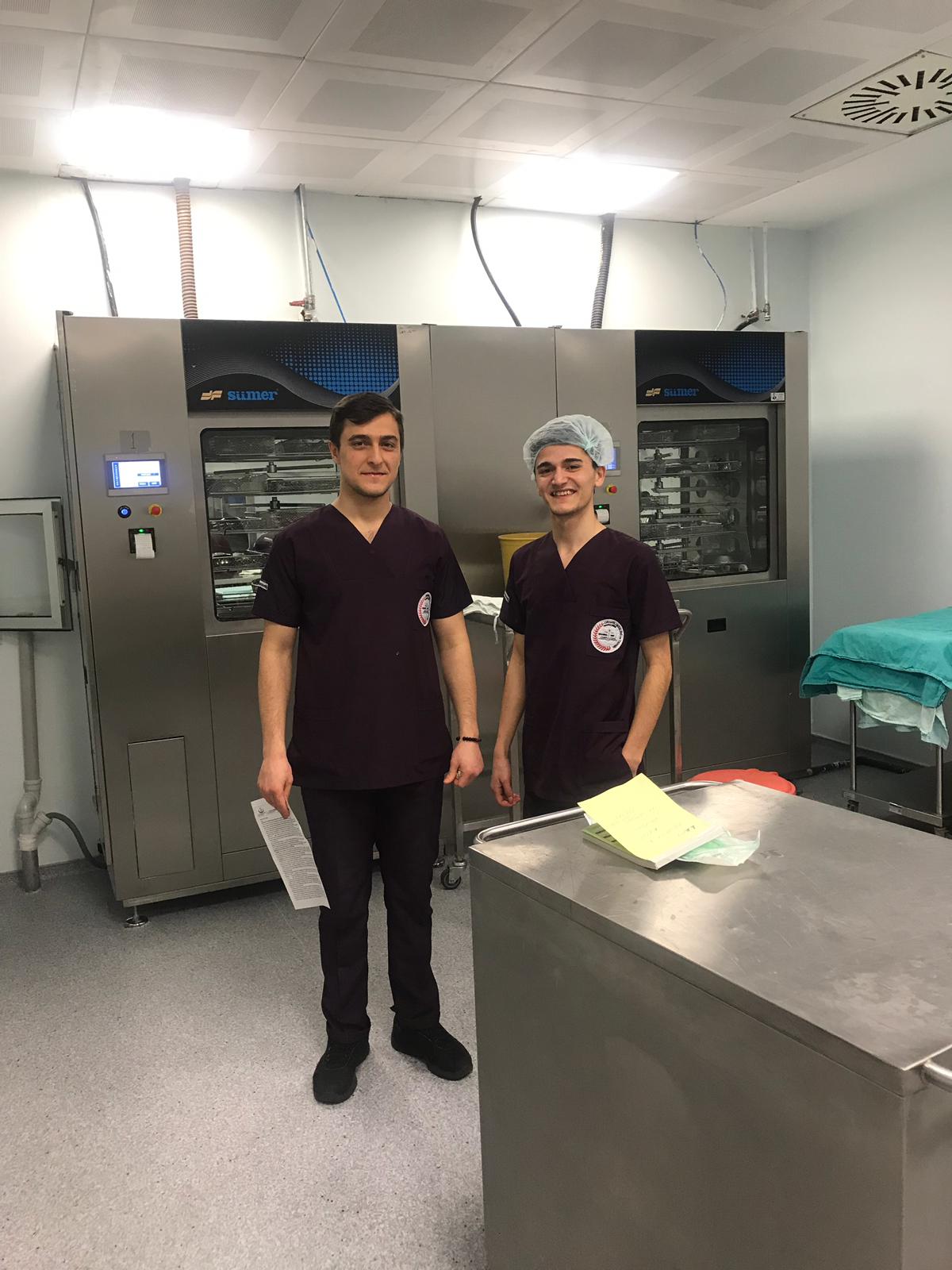 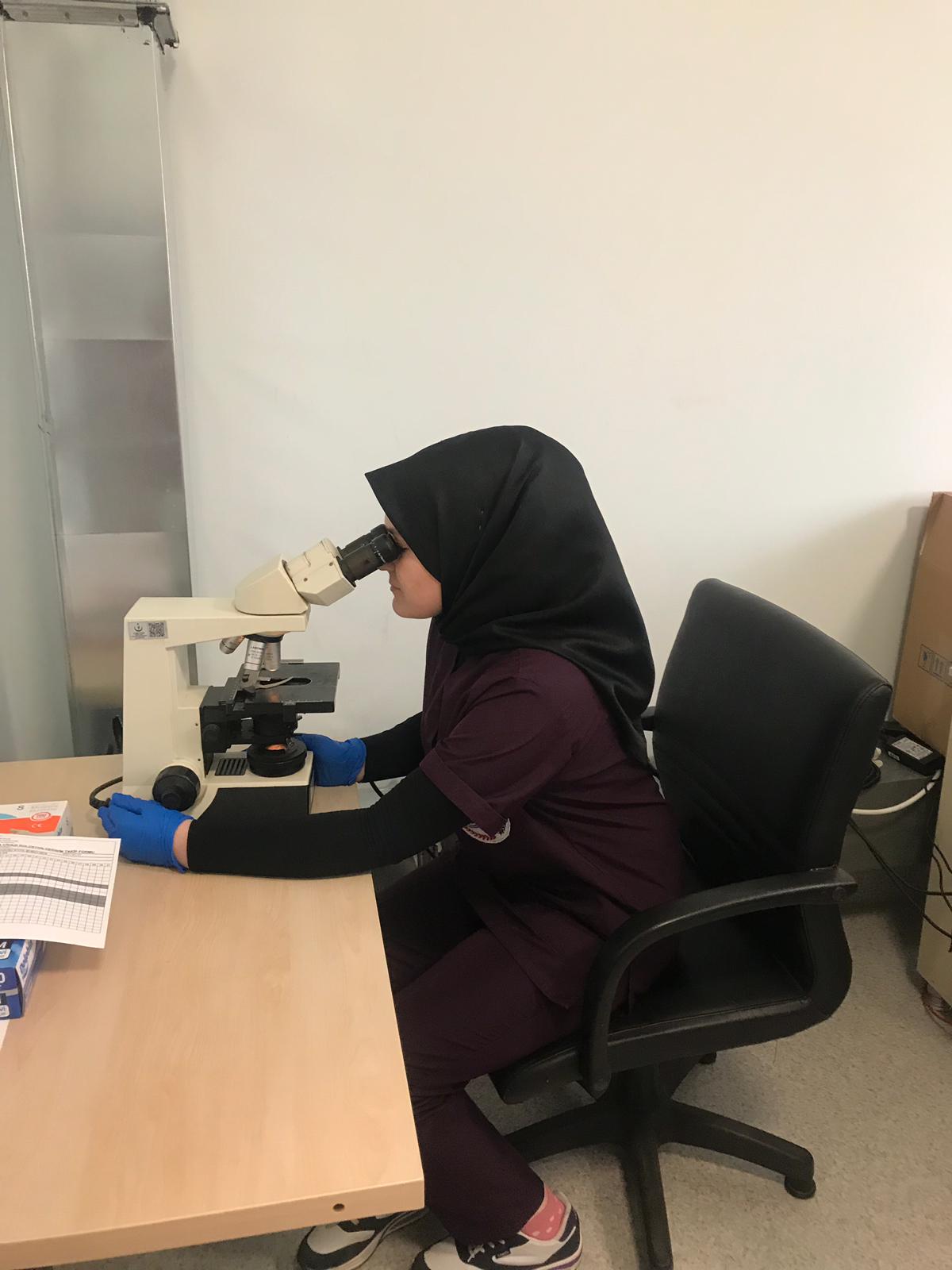 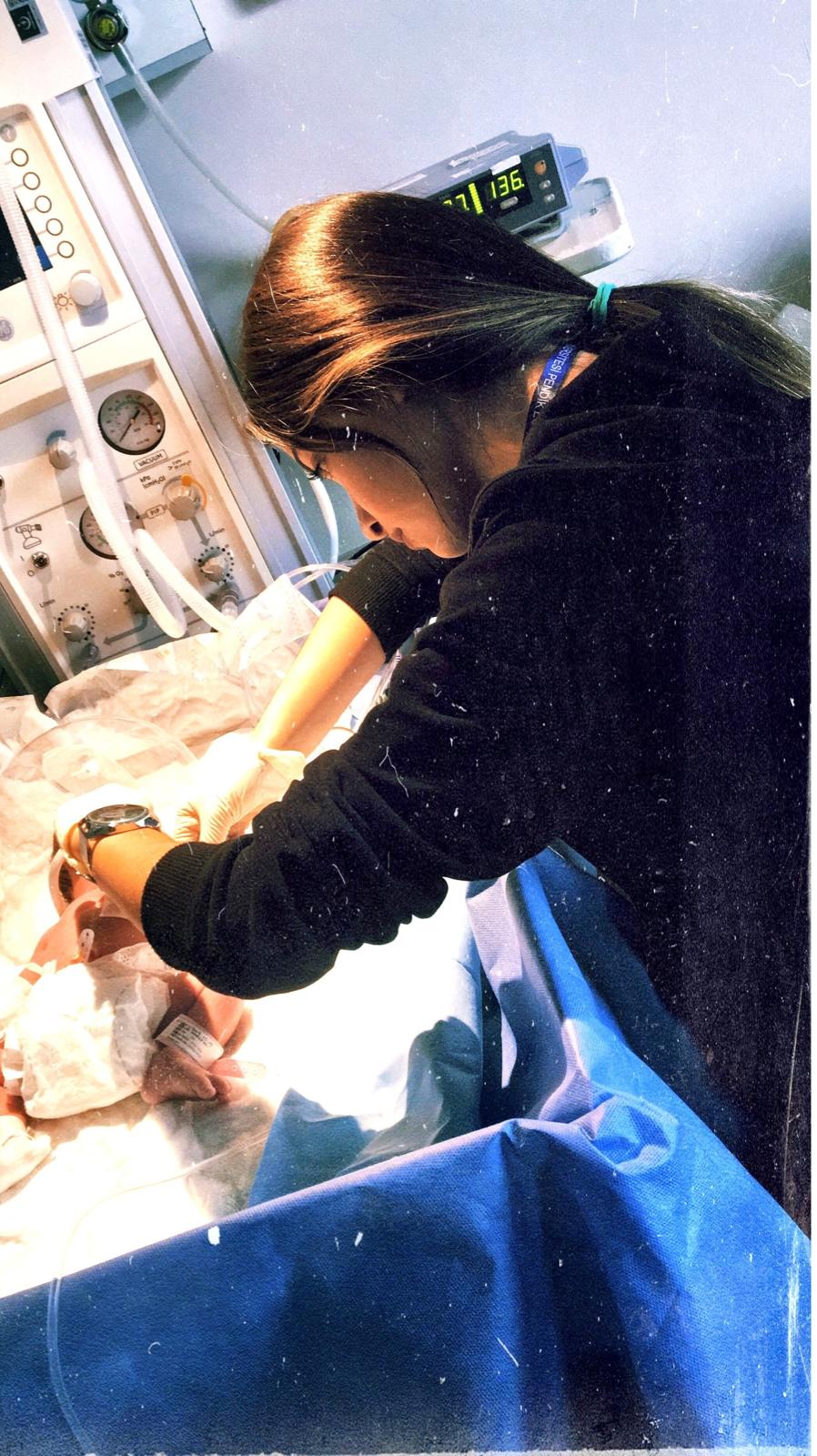 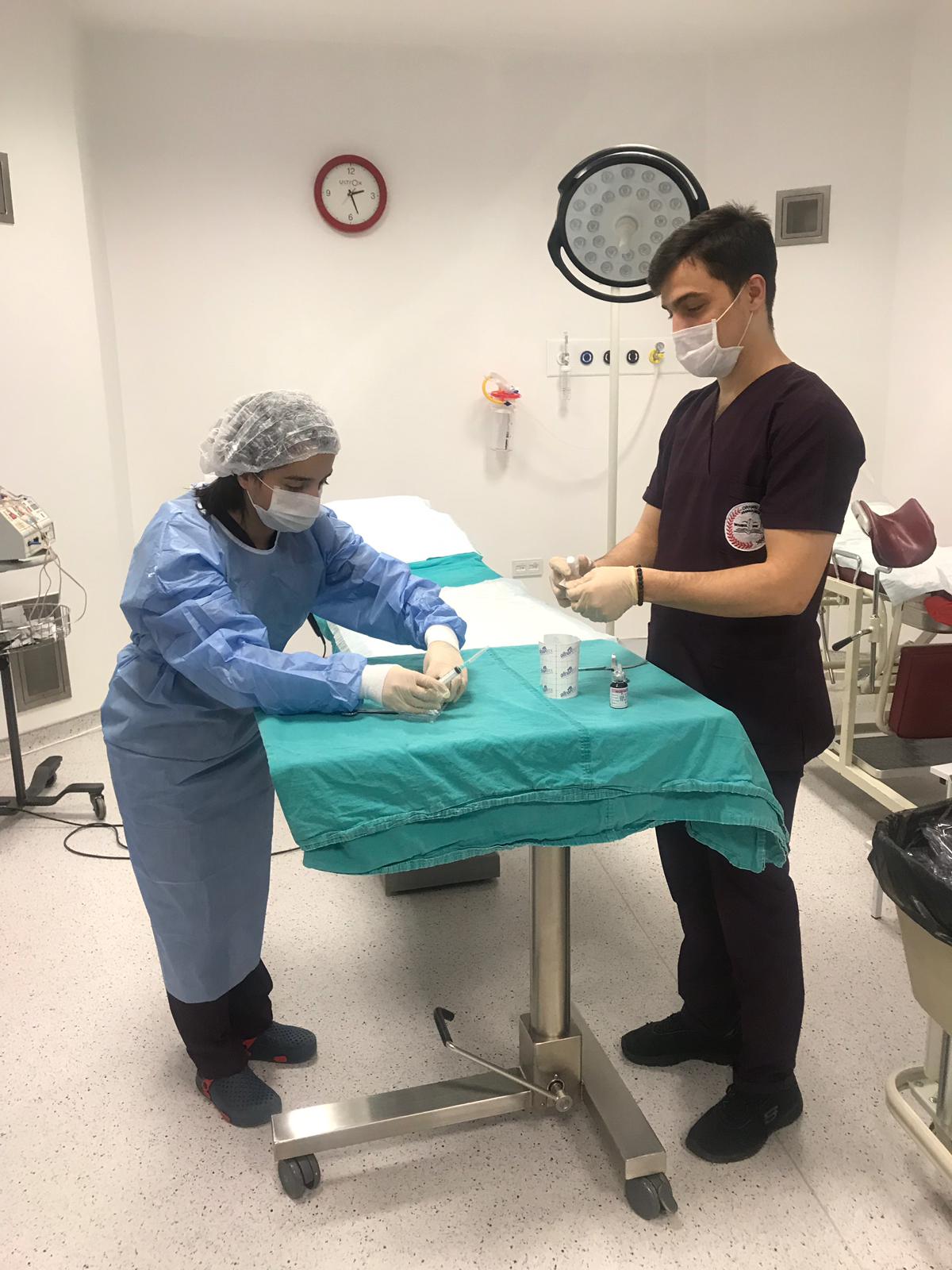 Vereceğiniz Kararın
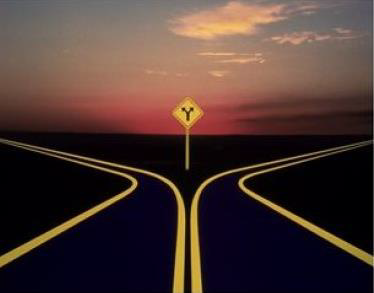 SİZİN, AİLENİZİN ve ÜLKEMİZİN GELECEĞİ İÇİN HAYIRLI OLMASI DİLEĞİYLE.